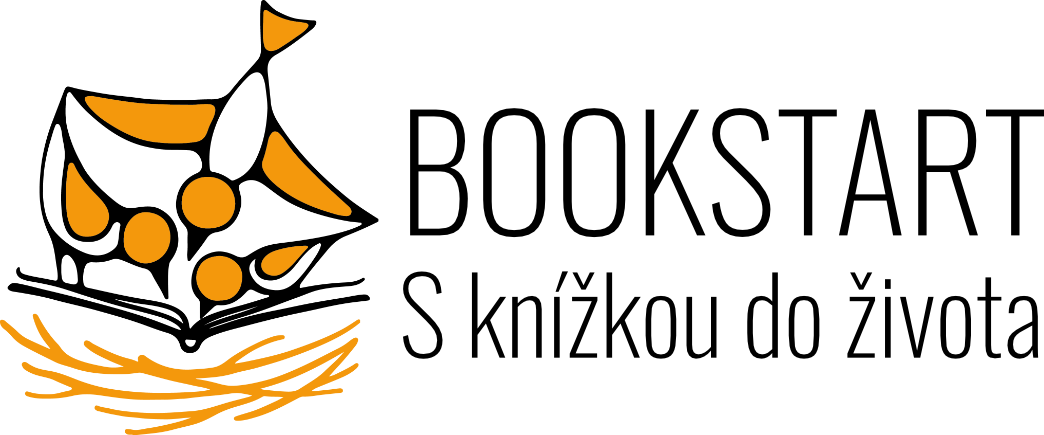 UZLÍČKOVÁNÍ v Lomnici nad Lužnicí
LOMNICE NAD LUŽNICÍ
město  s necelými 1.800 obyvateli
narozené děti:  2018 – 13  /  2017 – 14  /  2016 – 16   /  2015 – 12
Sociální vybavenost města:
Mateřská škola (pro děti od 2 let věku!)
Základní škola
Dětský lékař
Praktický lékař
Stomatolog
Ženský lékař
Dům s pečovatelskou službou
Pošta
Volný čas, společenský život ve městě:
Malá školní tělocvična 
Sportoviště (2fotbalová hřiště, atletický ovál, volejbalové hřiště umělá tráva)
Workoutové hřiště 
Dvě dětská hřiště 
Spolky (hasiči, tělovýchovná jednota, skauti, zahrádkáři, včelaři, klub žen, baráčníci, folklorní soubor)
Městská knihovna a infocentrum
Cesta k BOOKSTARTU od 7. března 2018
Jsme		knihovna = půjčovna, studovna, poradna, čekárna, dětský koutek, herna, centrum kulturních a společenských aktivit
Nabízíme 	profi knihovnické činnosti a vše na co si jen čtenář vzpomene
Nasloucháme	nápadům a dotazům našich návštěvníků
Sledujeme	novinky ze světa knihoven
Využíváme	nápady kolegů, sociálních sítí
Čteme	zprávy a nabídky SKIPu, našich metodiček,…
…tak jsme došli k přihlášce do projektu S KNÍŽKOU DO ŽIVOTA!!!
Bookstart v Lomnici
Nápad nás oslovil
	Pomohly nám zpracované podklady, nápady, rady
				Navlékli jsme projekt na naše místní podmínky 
							Dali jsme dohromady UZLÍČKOVÁNÍ
U Z L Í Č K O V Á N Í
První setkání  7. března 2018 v rámci akce Březen měsíc čtenářů
účast:  7 maminek
přivedly a přinesly: 3 holčičky (stáří 14 měsíců, 2 x 4 roky) a 4 chlapce  (stáří 11 a 13měsíců, 2 roky, 3 roky)
U Z L Í Č K O V Á N Í
Četnost: 1 x za měsíc
září - květen

Harmonogram: PŘIZPŮSOBUJEME AKTUÁLNĚ PŘÍTOMNÝM UZLÍČKŮM
Volná hra 
Četba x vyprávění 
Řízená činnost v návaznosti na příběh (zpěv, rytmická cvičení, práce s barvami, keramickou hmotou, stavby z kostek,…)
Volná hra
Využíváme prostory knihovny 
Na Uzlíčkování změníme knihovnu v dětskou hernu a kavárničku
Uzlíčkování probíhá v čase výpůjčních hodin, většina lidí nevnímá „žádnou formu propagace“, proto jsme přistoupili na formu „konfrontace“. Babičky čtenářky doma referují, že si v knihovně hrála mrňata a dochází na dotazy: „Proč tam nevezmeš malou? Holky si tam pily kafíčko a děti si hrály….“
Nejmenší účast: 4 uzlíčci
Největší účast: 12 uzlíčků
Nejčastěji: 6 - 8 uzlíčků
100% účast: Vojtík (3), Pepa (3), Zituška (3) 

SADY PŘEDÁVÁ STAROSTA MĚSTA PŘI VÍTÁNÍ OBČÁNKŮ
SADY U NÁS MOC VELKÝ OHLAS NEMĚLY
SADY NÁM ZATÍM  PŘIVELY 2 UZLÍČKY
KONFRONTACE PŘIVEDLY DOKONCE 3 UZLÍČKY PŘESPOLNÍ

TIPY ODBORNÍKŮ SUPER POMŮCKA
TIPY ČETBY SUPER POMŮCKA
NEJOBLÍBENĚJŠÍ ČETBA: Pavel ČECH: O čertovi, J. Lada, J. Žáček, Zdeněk Miler: Krtek a…, ZPĚVNÍKY, 
Uzlíčkování nám přineslo od 3/2018 do 12/2019 9 nových čtenářů
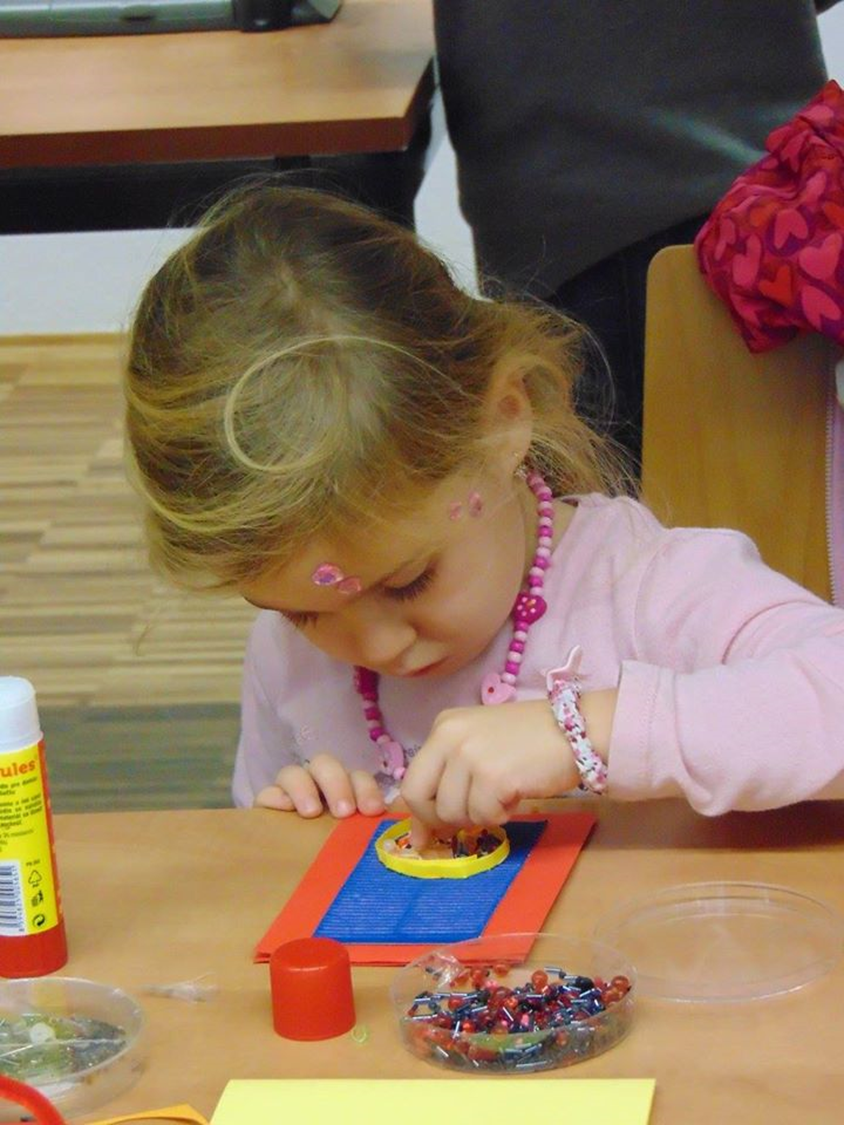 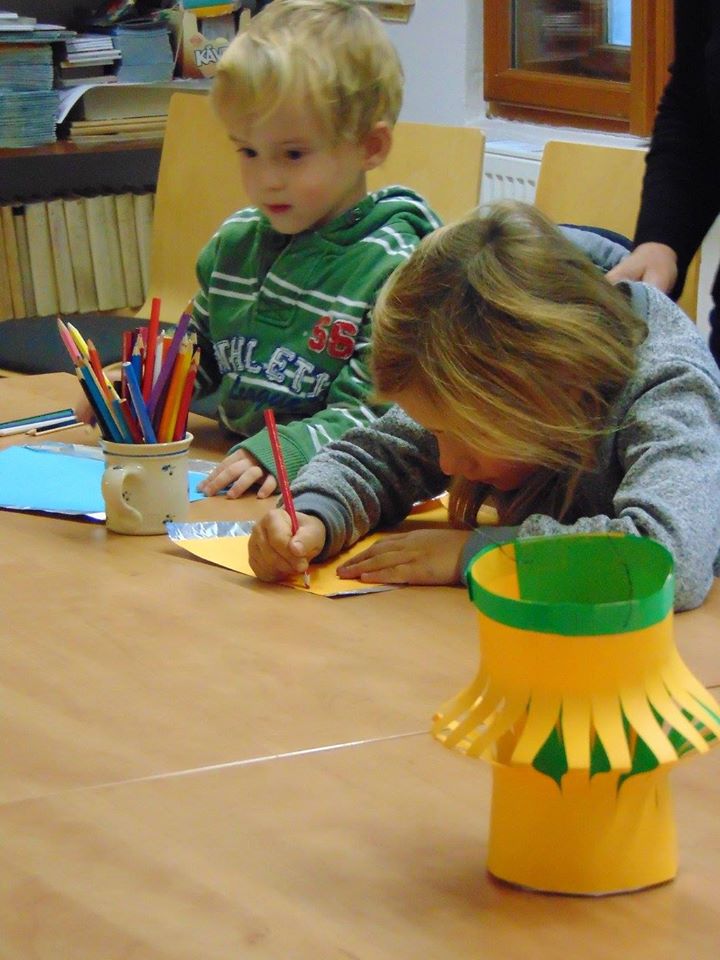 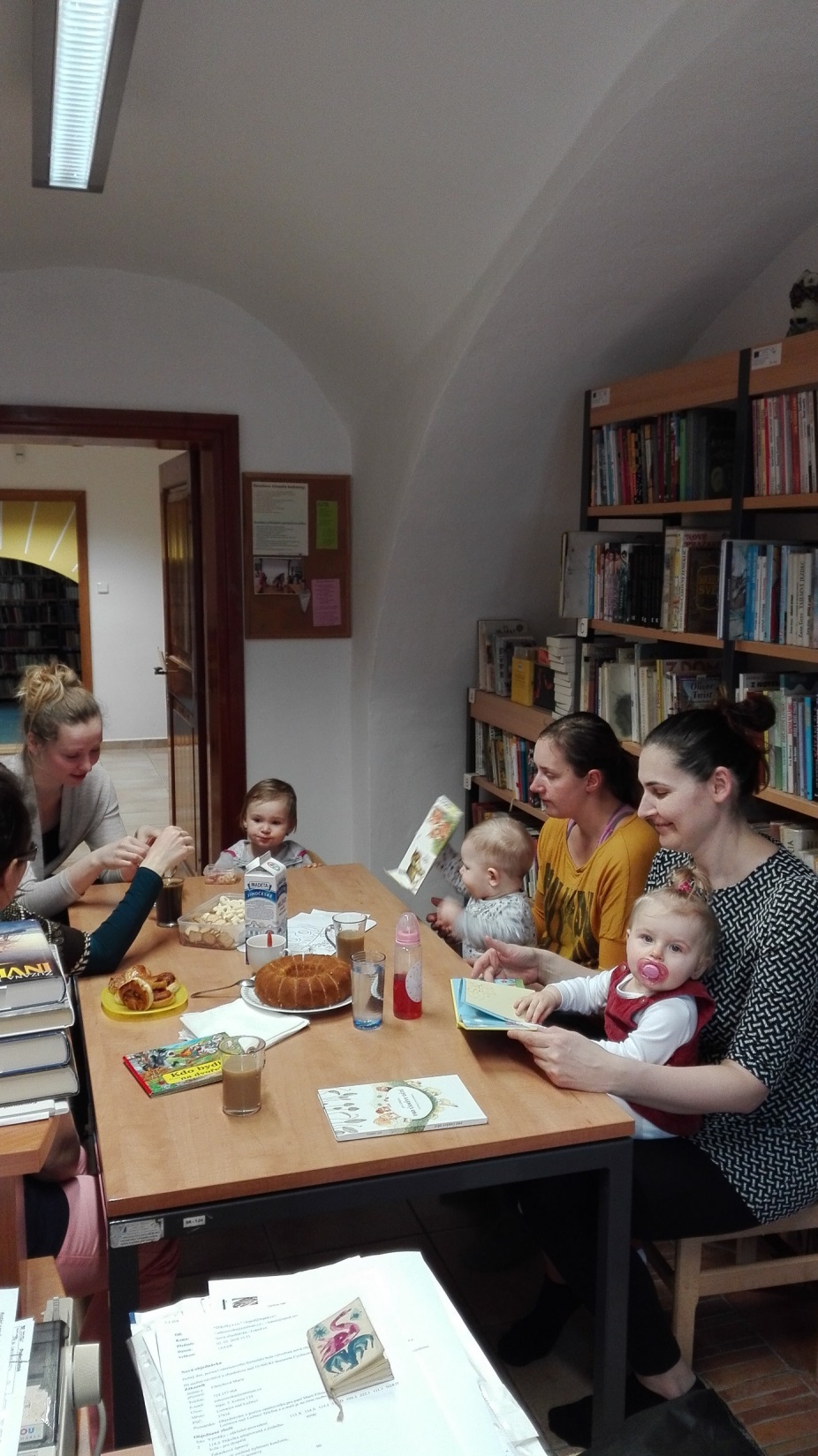 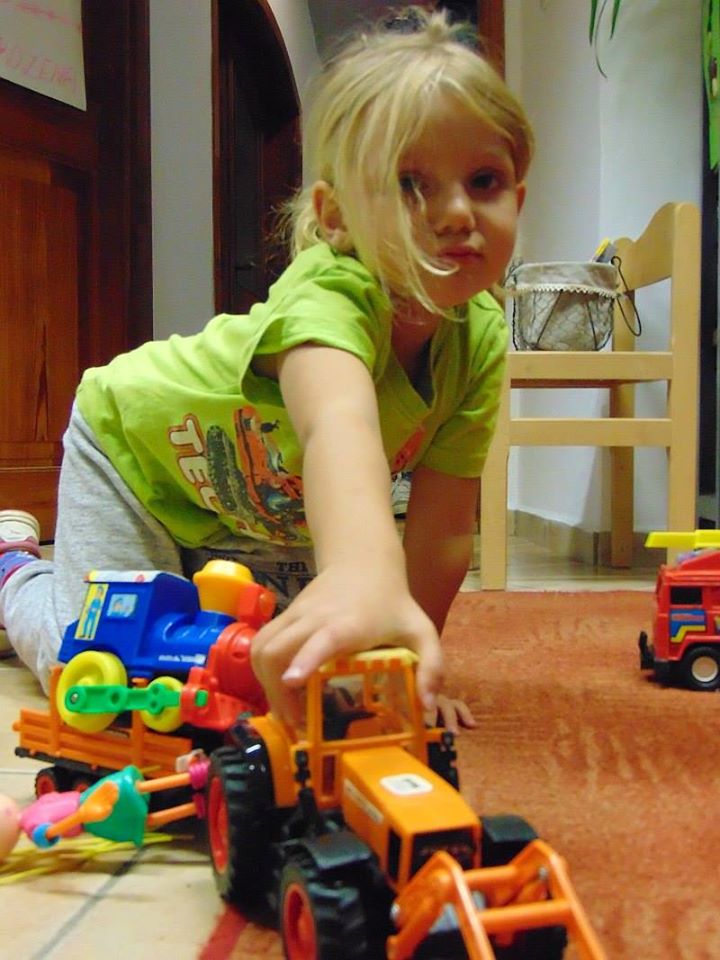 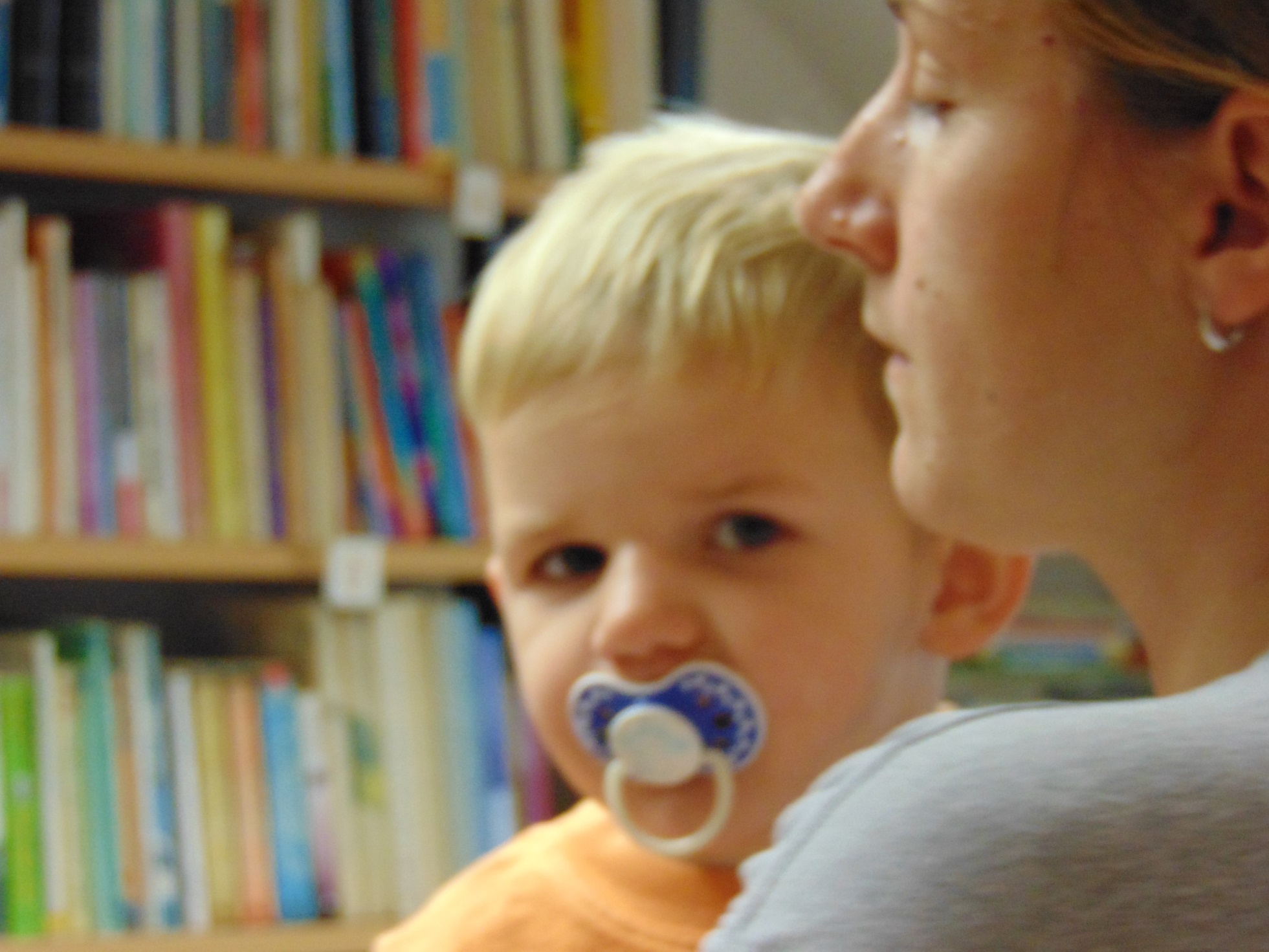 VOJTÍK
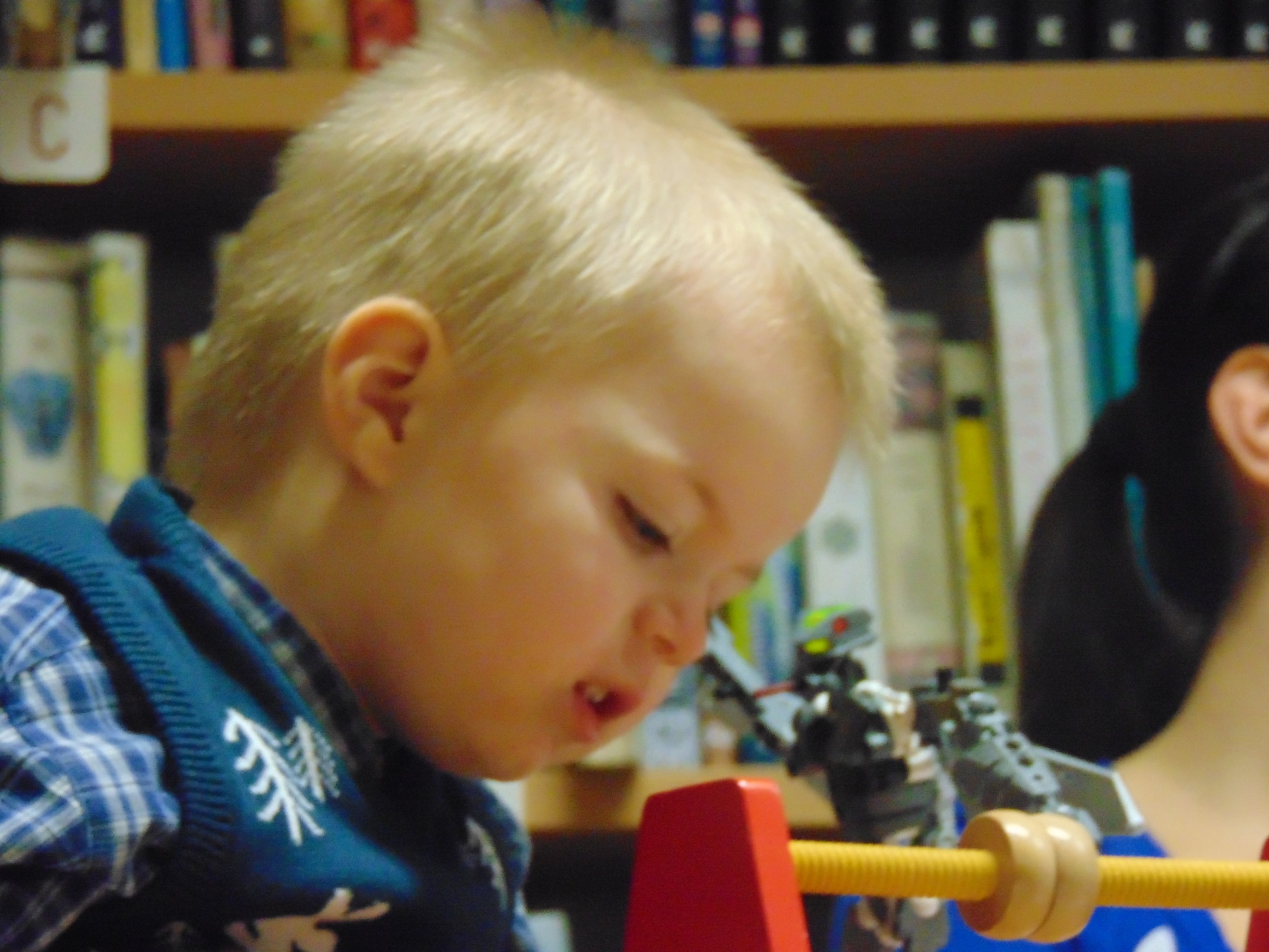 PEPA
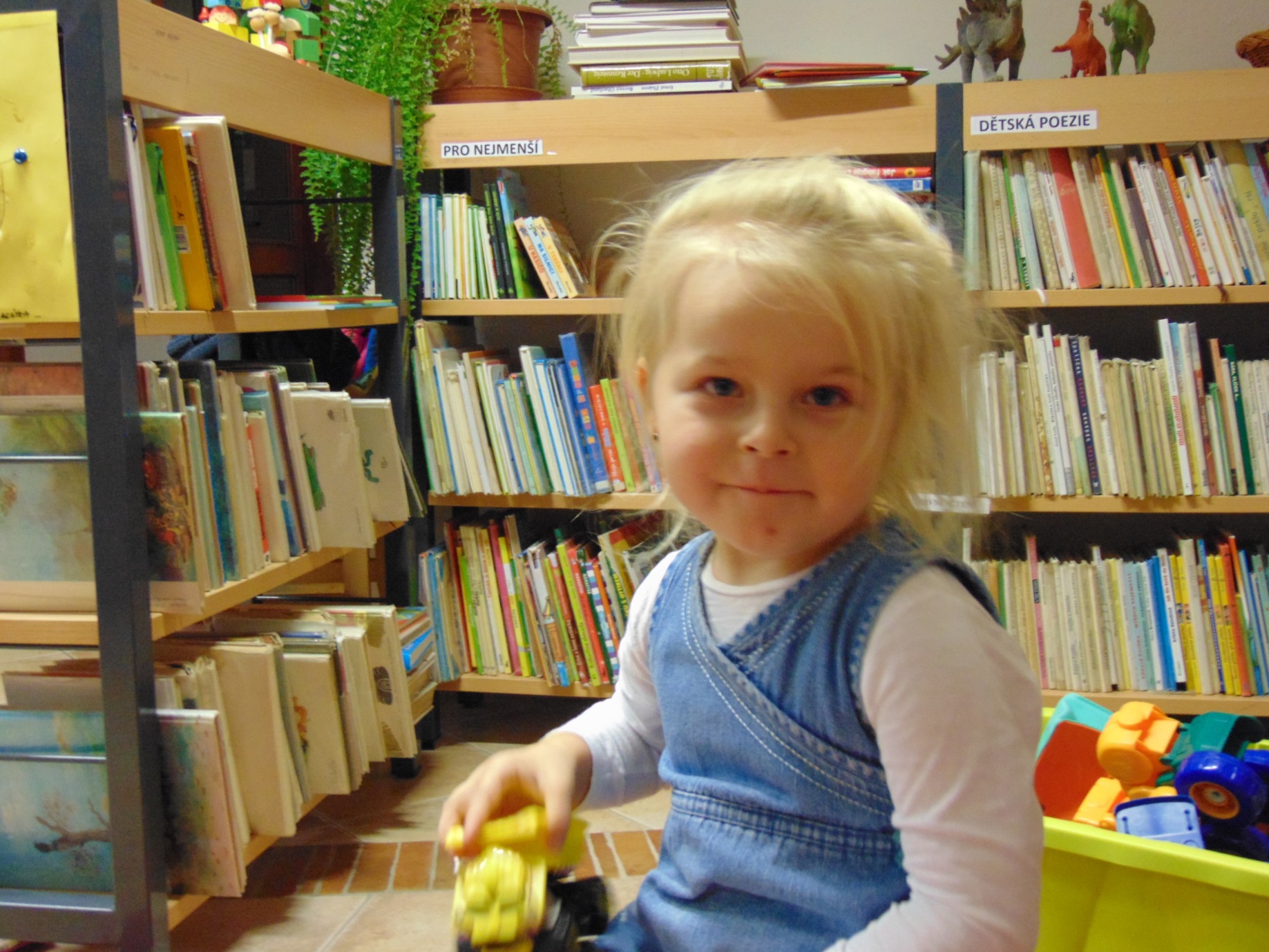 ZITUŠKA
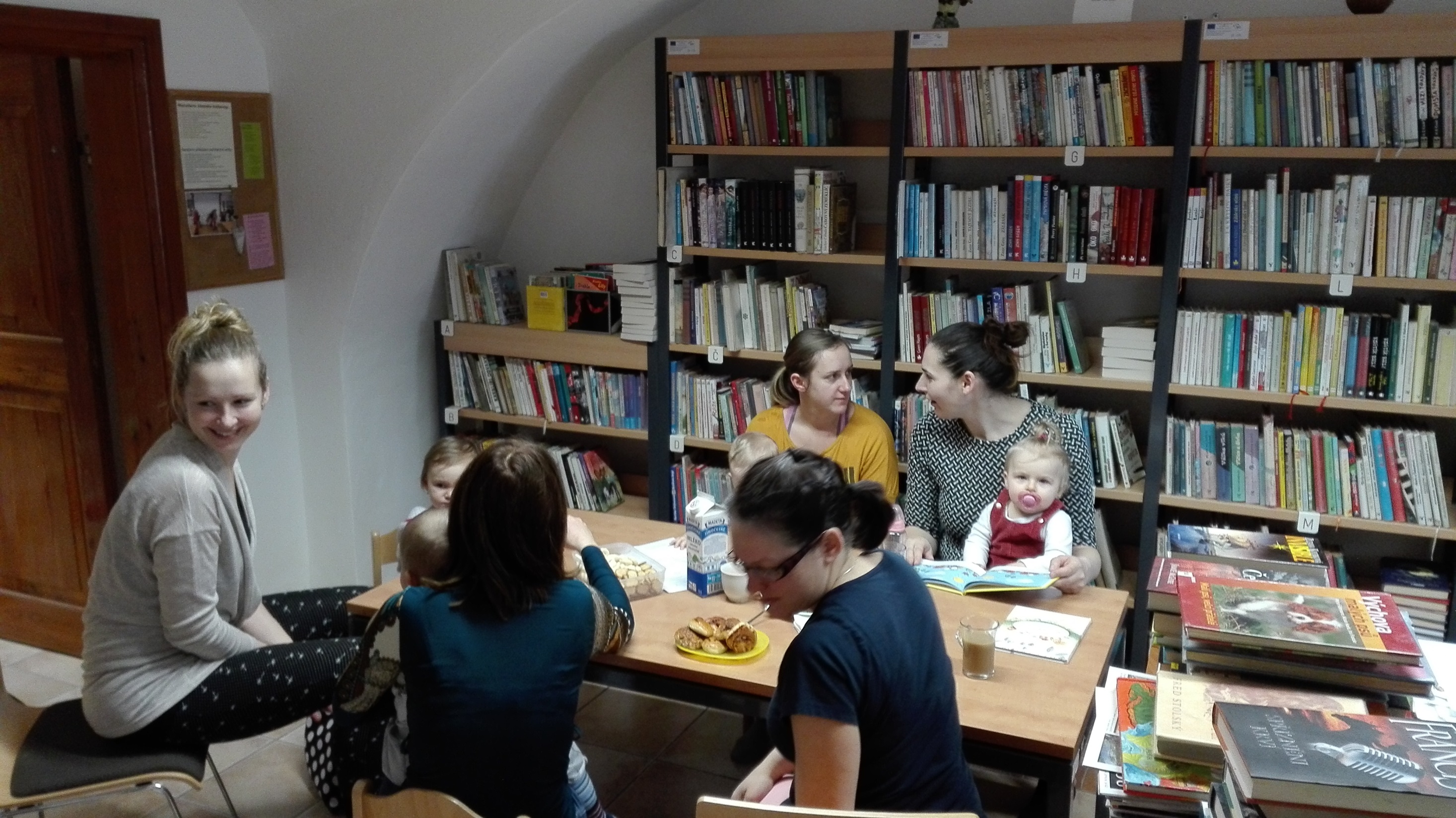 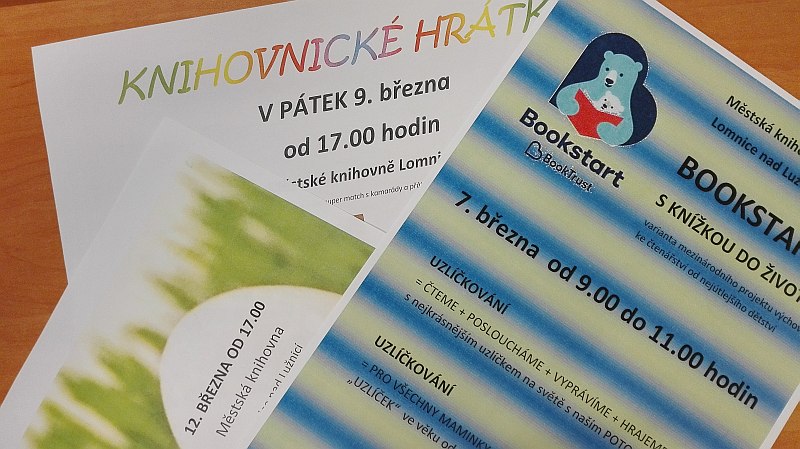 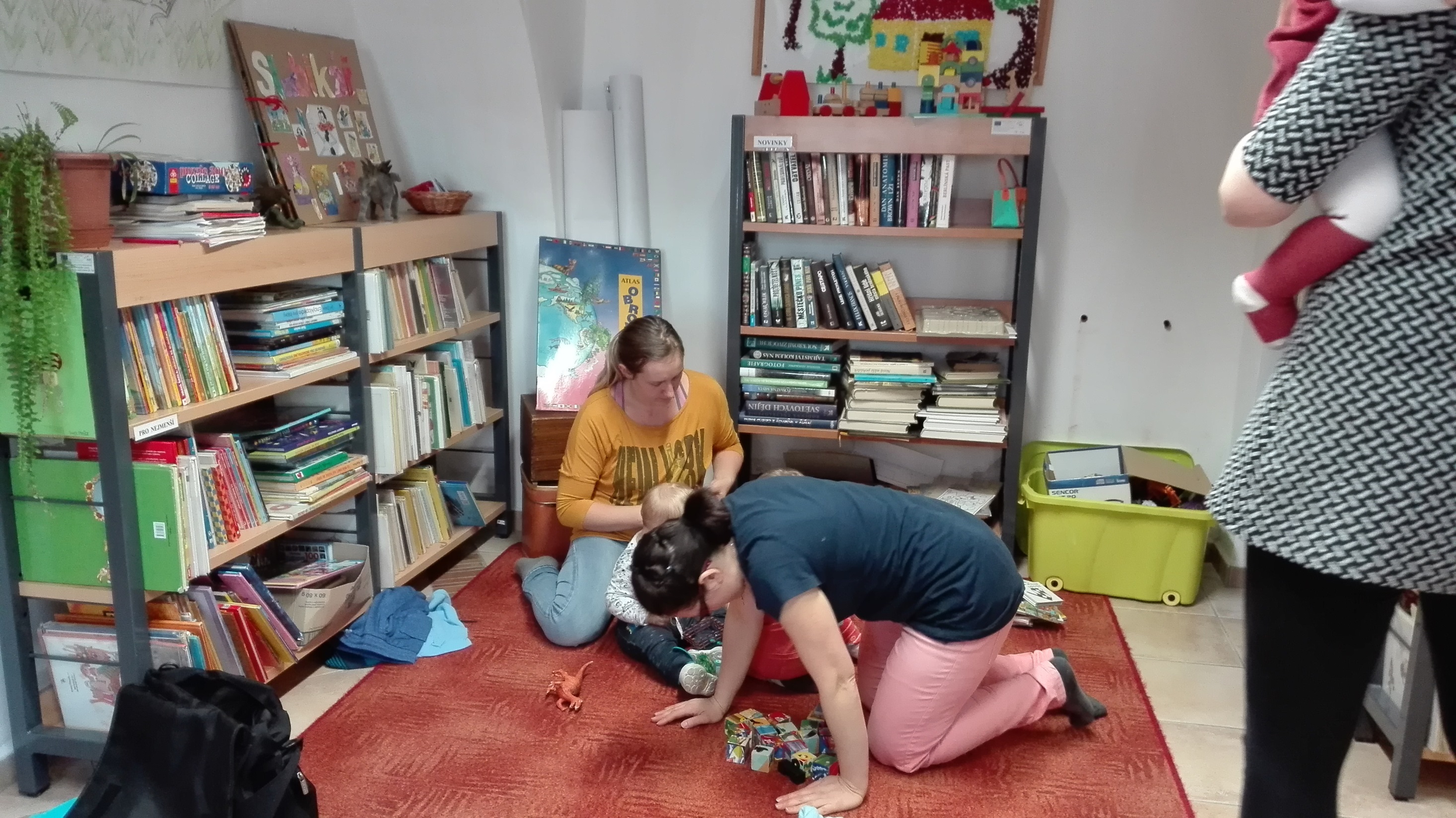 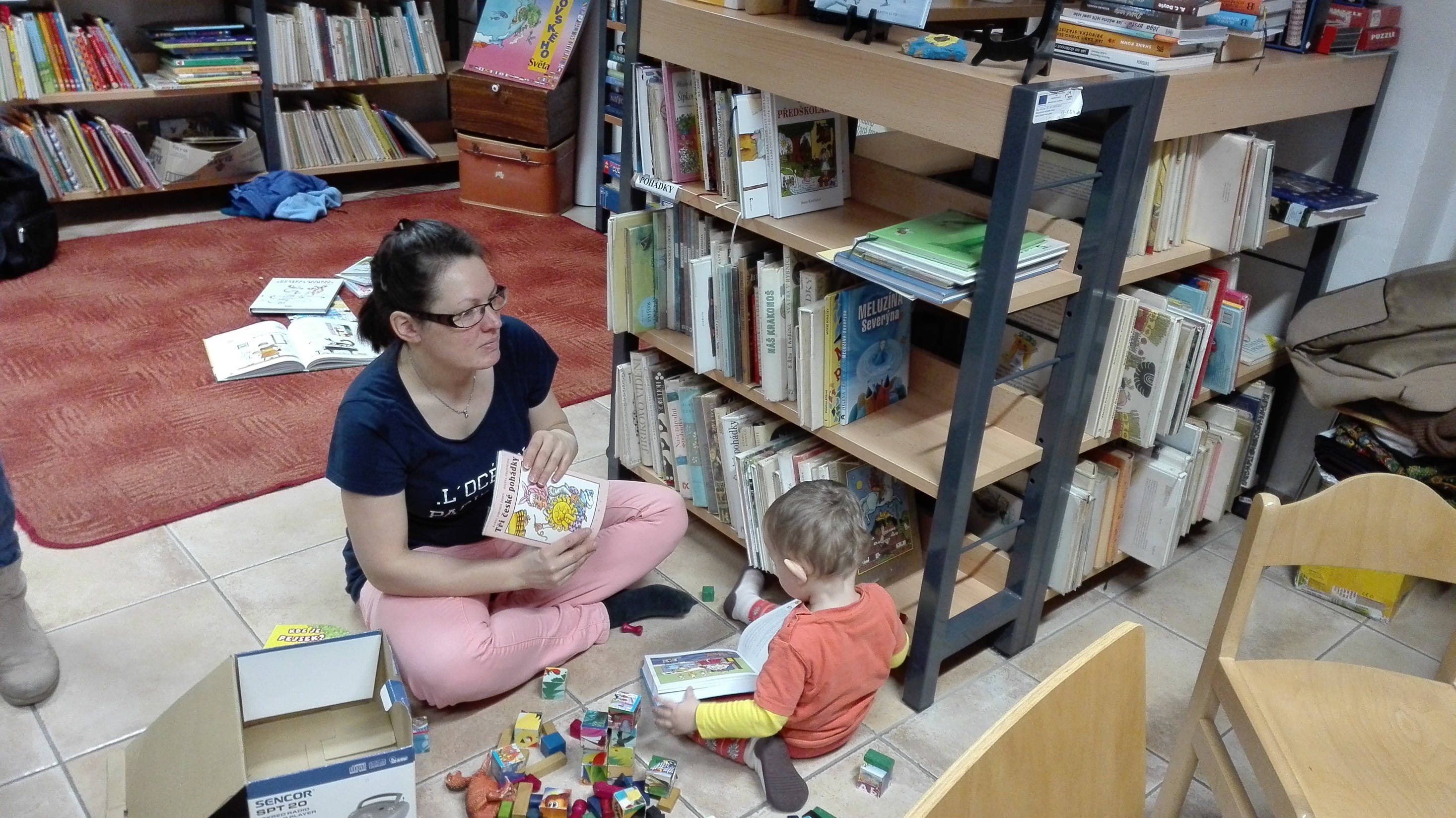 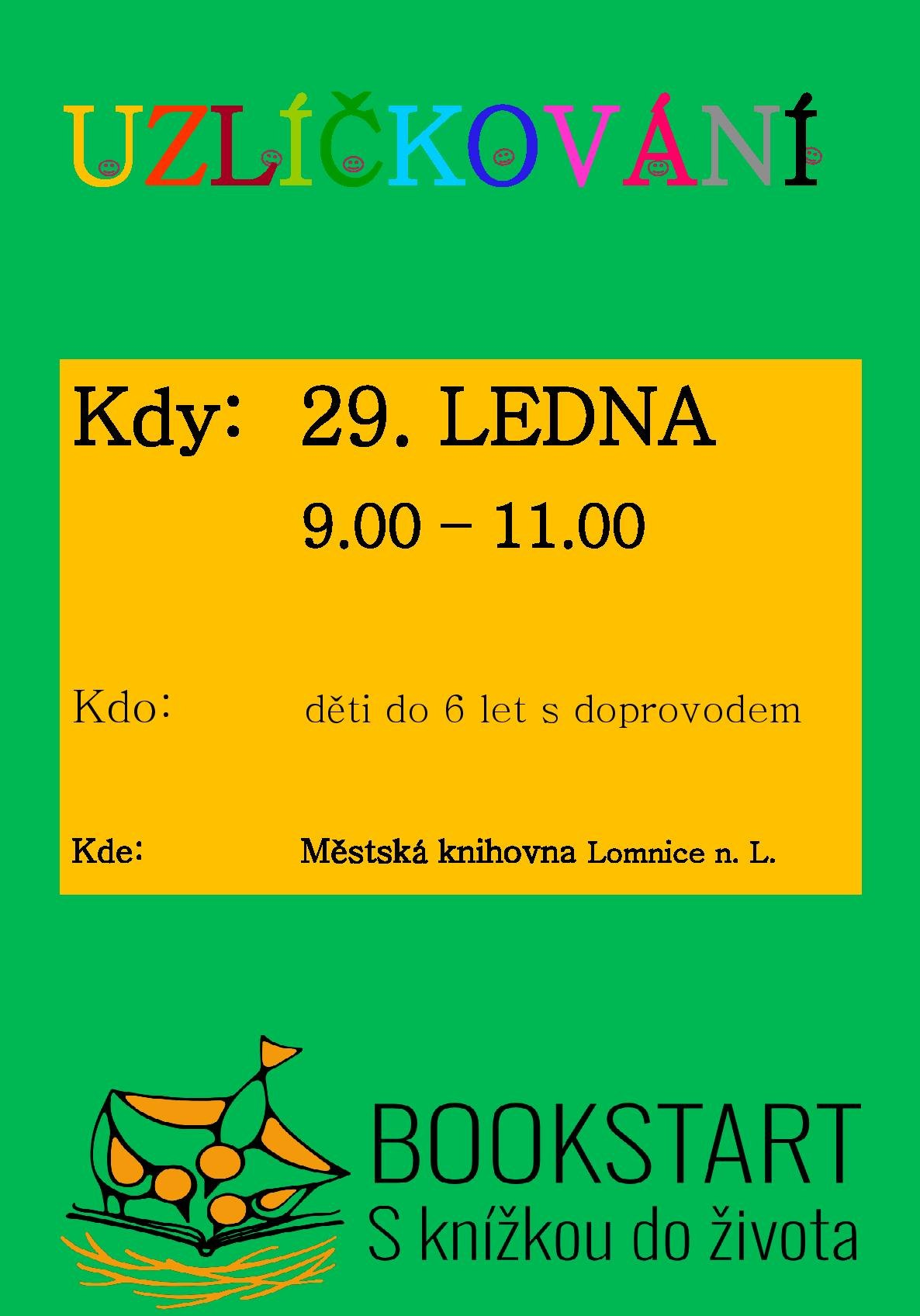 UZLÍČKOVÁNÍ PŘIPRAVUJÍ:

Marcela Božovská (knihovnice)
Kristýna Božovská (infocentrum)

MAMINKY POMOCNICE:

Jitka Klečková (Vojtík)
Karolína Navrátilová (Pepa)


Uzlíčkování 2020 

povede Kristýna Božovská

Řízená činnost:
karnevalová maska
říkadla J. Lady


Zpracovala: M. Božovská